11. Otvory v nosných stěnách
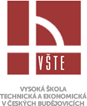 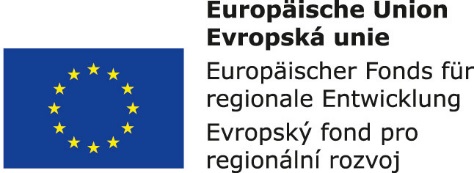 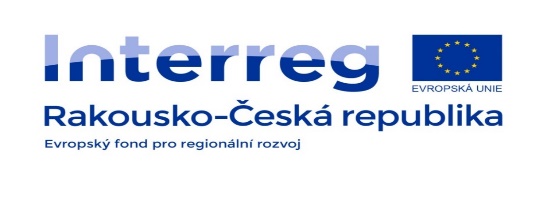 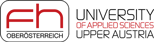 Otvory v nosných stěnách
Okenní otvory - funkce prosvětlení a odvětrání místnosti, dveřní otvory - funkce vstupu do místnosti a spojení místností, vratové otvory - funkce vjezdu vozidel. Ostatní otvory - výklenky a niky (dekorativní prohlubeň)
Všechny otvory mají nadpraží a ostění.
Ostění - postranní plocha otvoru ve stěně.
Nadpraží - plocha konstrukce nad otvorem.
Parapet - zeď od podlahy k oknu.
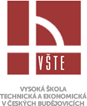 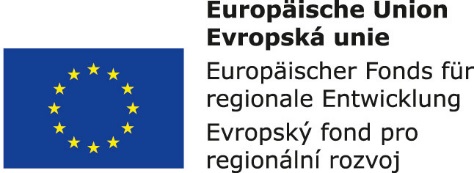 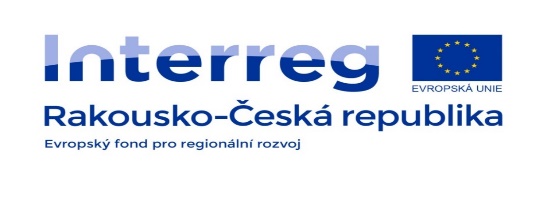 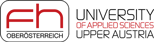 Překlady
Nad otvory v nosných stěnách musí být umístěn překlad (statické x skladebné x tepelně izolační požadavky). 
Zatížení předkladů: 
rovnoměrně spojité – železobetonová deska
osamělými břemeny – nosníky
zatížení jednostranné s excentricitou – u obvodové stěny
zatížení oboustranné – u střední stěny
Překlady musí zajistit přenos zatížení do přilehlých podpor. Podle technologického provádění mohou být překlady monolitické nebo prefabrikované
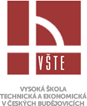 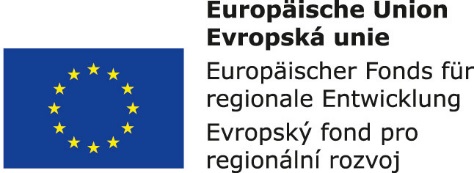 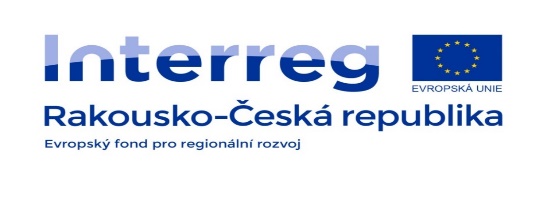 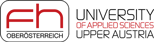 Překlady
Kamenné a cihelné překlady  - přímé kamenné překlady jsou tvořeny zkosenými kvádry přesně do sebe osazenými a spojenými kamenickými skobami. Překlady z kamenných kvádrů mají mít horní i dolní líc vodorovný. Jednoduché cihelné nadpraží se provede jako vyztužený cihelný překlad. Cihelný pás je klenut v tloušťce zdi na dřevěných, popř. maltových ramenátech.
Ocelové překlady z válcovaných nosníků tvaru I se používají pro velká zatížení a velká rozpětí (až 6 metrů) a rovněž při rekonstrukcích objektu.
Keramické překlady - Keramika má nízkou pevnost v tahu a keramické překlady se tak doplňují výztuží zabetonovanou v tvarovkách
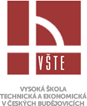 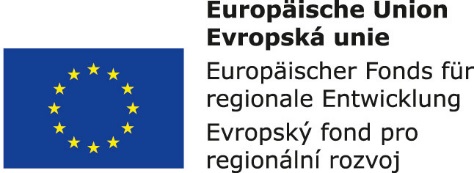 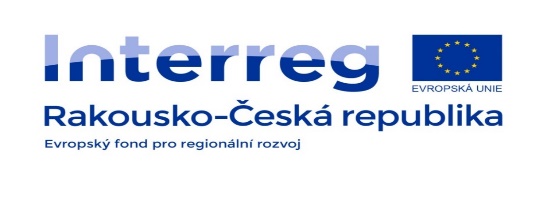 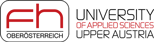 Překlady
Překlady z lehkých betonů - Překlady z lehkých betonů mohou být truhlíkové, roletové, segmentové nebo obloukové.
Prefabrikované železobetonové překlady -  jsou sestavovány z tyčových prefabrikovaných prvků, z nichž je možné skládat vícedílné překlady. Překlady se vyrábějí v délkách od 1,2 do 3 metrů. 
Monolitické železobetonové překlady - jsou použitelné pro libovolná rozpětí zatížení. Výhodou monolitických překladů je jejich tvarová a rozměrová variabilita. Nevýhodou je značná pracnost, nutnost bednění a možnost zatížení až po zatvrdnutí betonu.
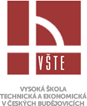 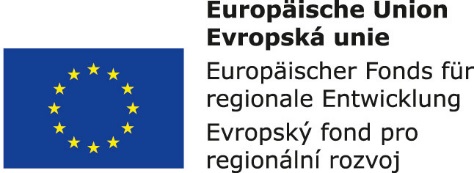 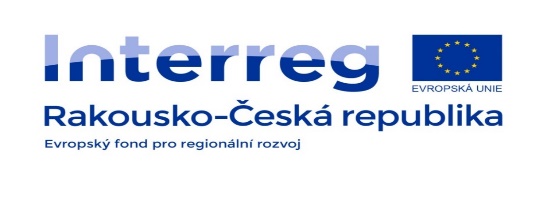 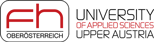